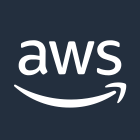 AWS Cloud
Build
Default VPC
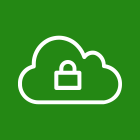 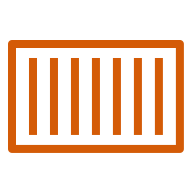 Container Image
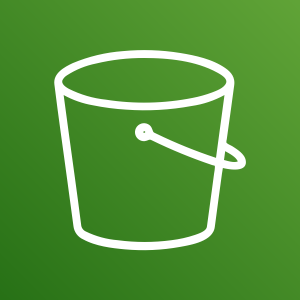 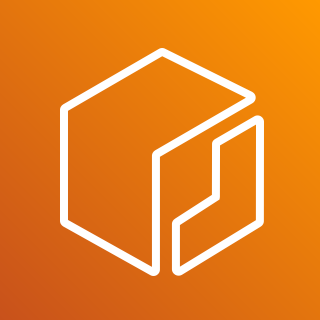 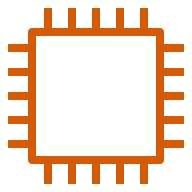 Amazon S3
Temporary EC2 Instance
Amazon ECR
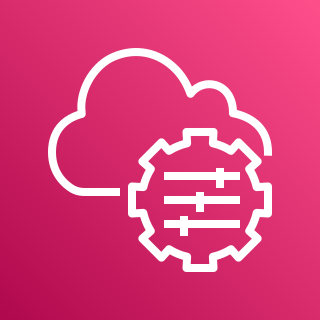 Systems Manager
Source
Build
Deploy
CodeBuild initiates EC2 instance provisioning.
EC2 instance is used to create Docker image
Update Amazon ECS Task Definition Container Image
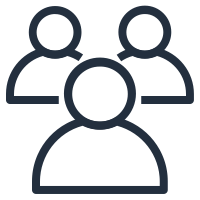 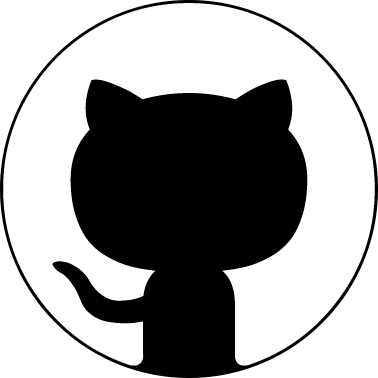 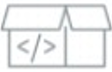 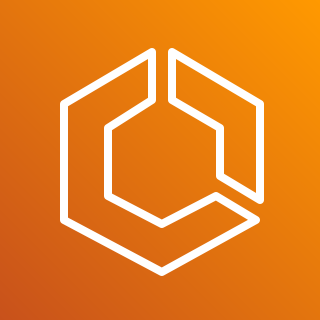 Amazon ECS
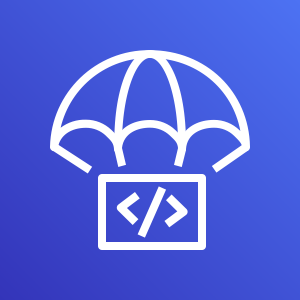 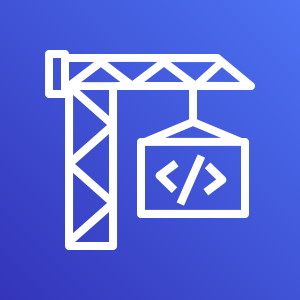 GitHub Repository
Developers
AWS CodeDeploy
AWS CodeBuild
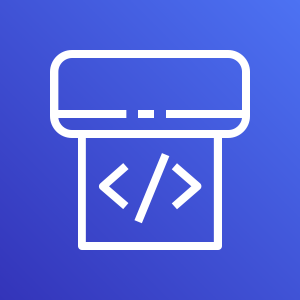 AWS CodePipeline